Digital Marketing for workforce centers
National Forum member meeting 2023
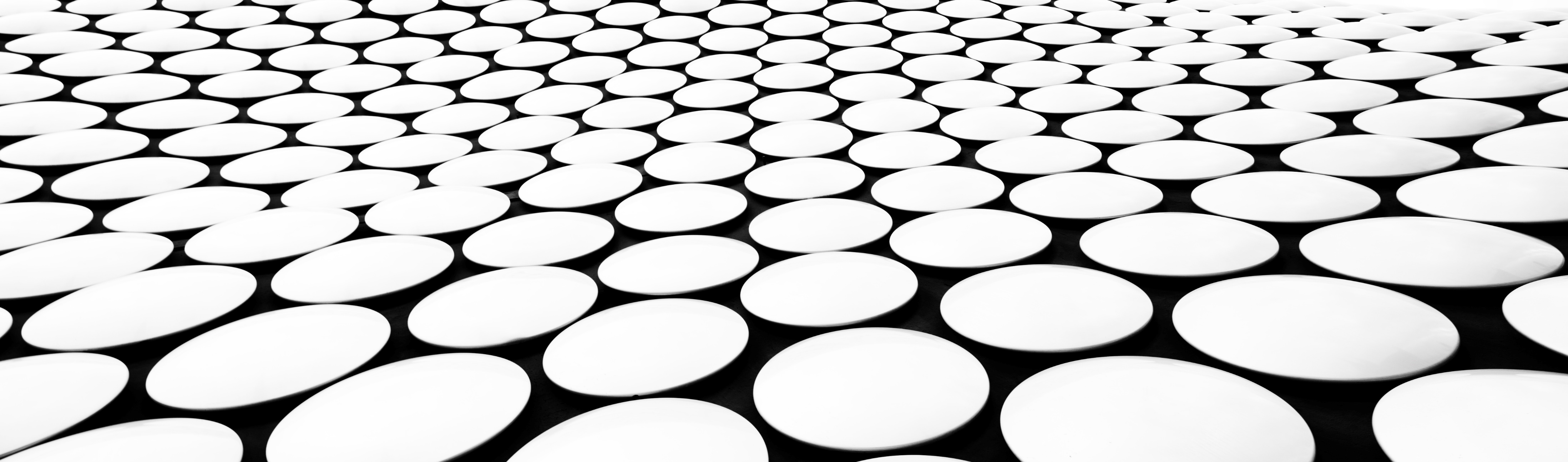 Topics we can discuss
Website Basics and Best Practices
What Social Media Can and Cannot Do
Social Media Outlets to Consider
Tools to Make It Easier
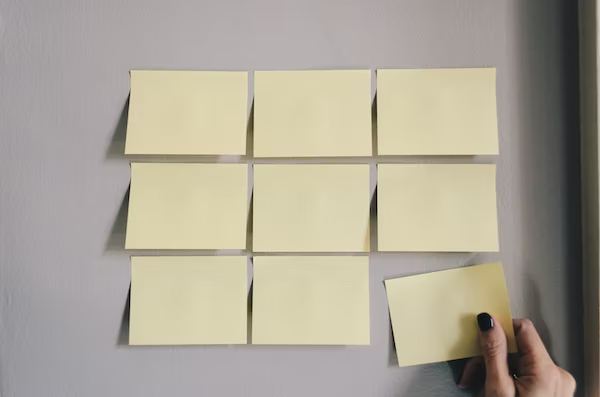 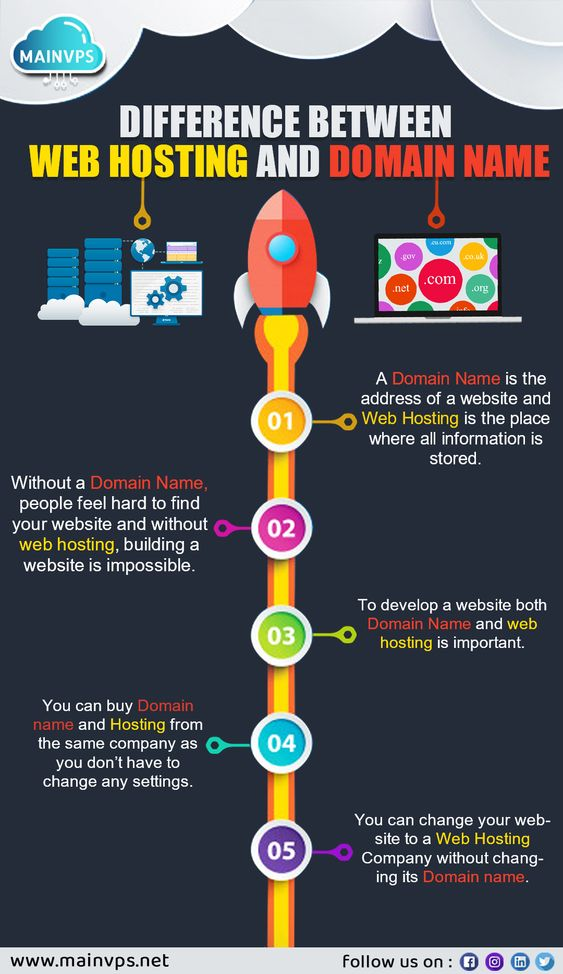 DOMAIN NAME
Whois.com
Godaddy.com

WEB HOSTING
Godaddy.com
Hostgator.com
Wpengine.com
Dreamhost.com

WEBSITE
Wordpress.com
Squarespace.com

WEBSITE THEMES
Avada
Divi
Wordpress
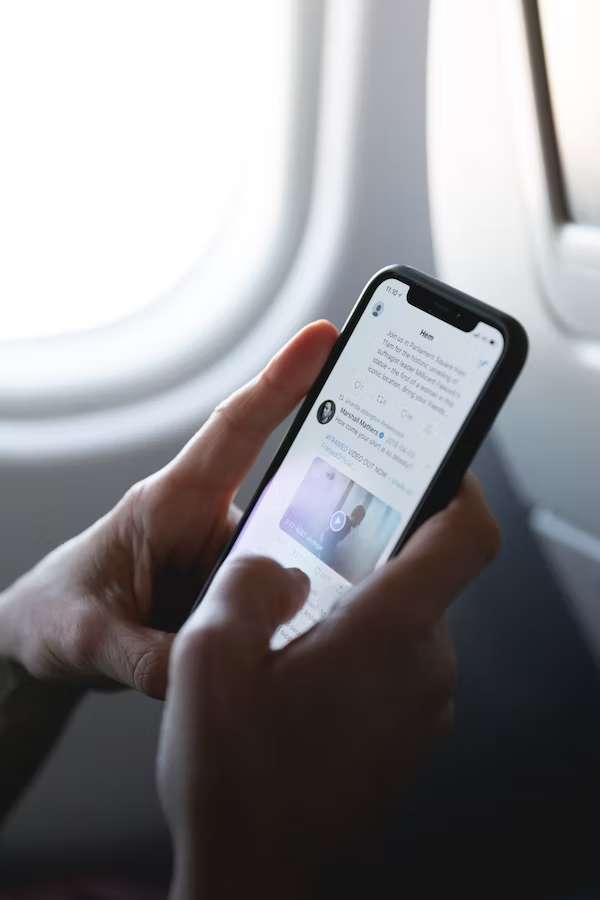 social media can
Provide a platform for engagement
Provide an outlet to connect with other organizations doing similar work
Connect to local media outlets
social media cannot
Be the only way to spread information on your work or events
Be a standalone referral service
Guarantee conversations with your audiences
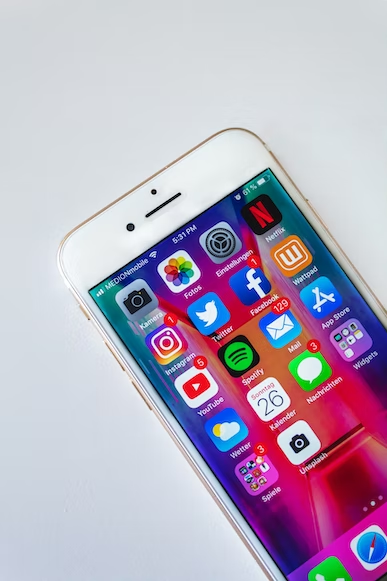 Social media sites (oregon’s experience)
Facebook: Good for connecting with individual nurses and organizations, and stirring up controversy
LinkedIn: More one-sided conversations with a professional tone
Twitter: Good for connecting to media

Things we haven’t tried yet
Instagram
TikTok
WhatsApp
Tools to make it easier
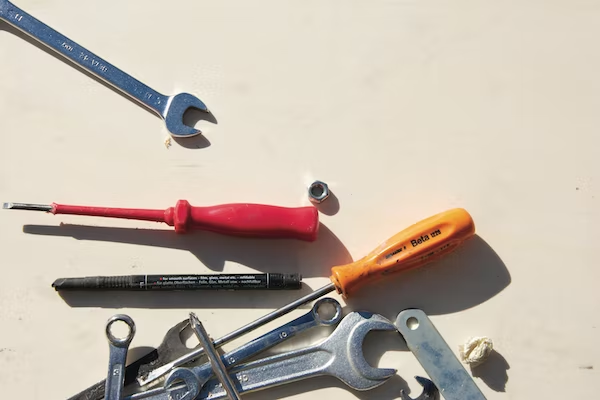 Photography:  Unsplash

Graphic Design: Canva or Adobe Spark

Scheduling: HootSuite or Buffer

TechSoup Tutorial: https://www.techsoup.org/community/events-webinars/social-media-101-for-nonprofits-with-adobe-spark-2019-12-10